平行四边形面积
WWW.PPT818.COM
课前小游戏
请同学们仔细观察下面的图形的变化，并说一说它是如何变化的。
课前故事
一天，阿凡提在街上卖毛毯，地主巴依走了过来。他一眼就看中了阿凡提的花毛毯。聪明的阿凡提拿出这样的两块毛毯，分别是什么形状？


阿凡提说：“亲爱的巴依老爷，如果您能从这两块毛毯中挑出一块大的来，我就不收你的钱；可如果你选错的话，你就得答应我，把欠长工的钱全部付清，怎么样？”巴依一听不收钱，高兴的两眼放光。他一把抓起这块长方形的毛毯说：“这块大，我就要这块！”
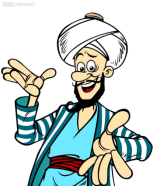 巴依认为长方形的这块大，
你觉得他猜得对吗？
自主探索
探究工具：平行四边形状纸片，三角板，剪刀
探究过程：
1.剪一剪，拼一拼
     2.勤于思考：①剪拼之后，我将平行四边形拼成了一个什么图形？
                          ②剪拼之后得到的图形与原来的平行四边形相比，
                             什么改变了？什么又没变？
                          ③仔细观察，剪拼后的图形与原来的平行西变形之间
                             有什么样的联系？
    3.合作共进。小组内交流你的剪拼方法和思考结果。
自主探索
4.汇报交流
        沿着平行四边形的高剪下，将剪下的部分向左（右）平移，
        拼成一个长方形。
        思考：为什么一定要沿着平行四边形的高剪呢？
自主探索
4.汇报交流
     ①剪拼之后，我将平行四边形拼成了一个什么图形？
           长方形
     ②剪拼后的图形与原来的平行四边形相比？
            形状发生了改变，面积的大小不变。
     ③仔细观察，剪拼后的图形与原来的平行西变形之间
         有什么样的联系？
         长方形的长=平行四边形的底
         长方形的宽=平行四边形的高
总结归纳
我们选择将平行四边形剪拼成长方形，实际上是利用了转化的数学思想。将新的未知的知识转化成旧的已知的知识来研究，从而解决问题。
长方形的面积          =       长    ×    宽
平行四边形的面积   =       底    ×    高
若用a表示平行四边形的底，用h表示平行四边形的高，那么平行四边形的面积可以同字母表示为：
S  =  ah
学以致用
P57试一试
计算下面平行四边形的面积。（单位：cm）
                                                            9.6
       15                                           16.4
            20                                               
S=ah                                         S=ah
  =20×15                                      =16.4×9.6
  =300（c㎡）                             =157.44(c㎡)
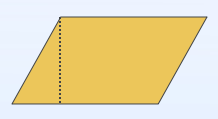 1.5m                                         1.5m
                2m                                      2m
                                                                 聪明的同学们，你觉得巴
                                                              依老爷能免费的得到我的毛
                                                                                 毯吗？
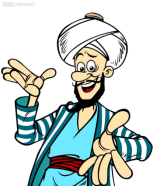 课堂小结
利用了转化的数学思想，探索平行四边形的面积。
平行四边形的面积  =  底  ×  高   
家庭作业：数学书P57练一练，写在作业本上。（其中第2题，自己动手做一个平行四边形框架，进行探究）